Chem328 Honors and Chem329 CPCovalent Bonding
Basic Understanding of Covalent Bonding (including Molecular Compounds (MC) and Polyatomic Ions)
Covalent Bonding
Covalent Bonding
3 Part of Localized Electron Theory (Chemical Bonding Model)

Lewis Dot Structures (LDS) – pictorial diagrams/drawings showing:
1) What elements share valence electron (ve-)	
2) How ve- are being shared
3) How many ve- are not being shared for each element

Valence Shell Electron Pair Repulsion (VSEPR) – gives shape to LDS (geometry)

Hybridization – Theoretical explanation for Localized Electron Theory
First year will do a little explanation and usually gives you the “cheating way” to answer
AP student usually get the more in-depth explanation
Covalent Bonding – Lewis Dot Structure (LDS)
Covalent Bonding – Lewis Dot Structure (LDS)
Lewis Dot Structures for Elements – 
Write element symbol down on paper then add valence electrons (ve-) for that atom.  There are 4 imaginary boxes (Left, right, top, bottom) where you can only ”put” maximum of two ve- in each box.  One per box before you “double up”.

Example: Barium	 Has 2 ve-            LDS diagram :      

Example : Chlorine    Has 7 ve-         LDS diagram :      


Note: Completely useless to use LDS for elements since it is a chemical bonding model (sharing electrons) but is shown to give basis of LDS diagrams
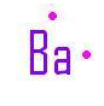 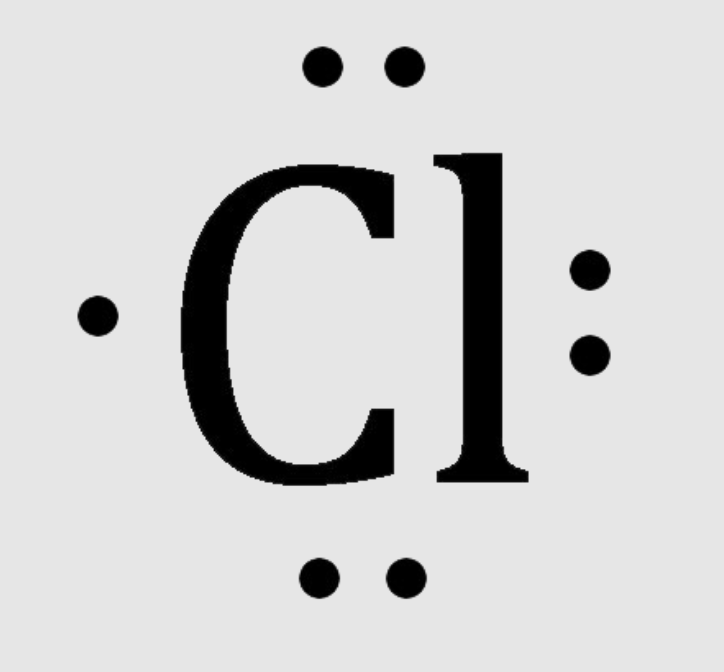 Covalent Bonding – Lewis Dot Structure (LDS)
Lewis Dot Structures for Molecular Compounds/Polyatomic Ions – 
The method of determining Lewis Dot Structures (LDS) explained here (other Powerpoint/video) is one of two common methods.

Advantage of this method: Easier to perform and use

Disadvantage of this method: Will never “see” (know) that there are Coordinate Covalent bonds.  These are not often used/explained in first  year (often not in AP either) high school chemistry concept.
Here is link to my notes on this method Lewis Dot Struture Method.  Will discuss/explain in a separate powerpoint/video.
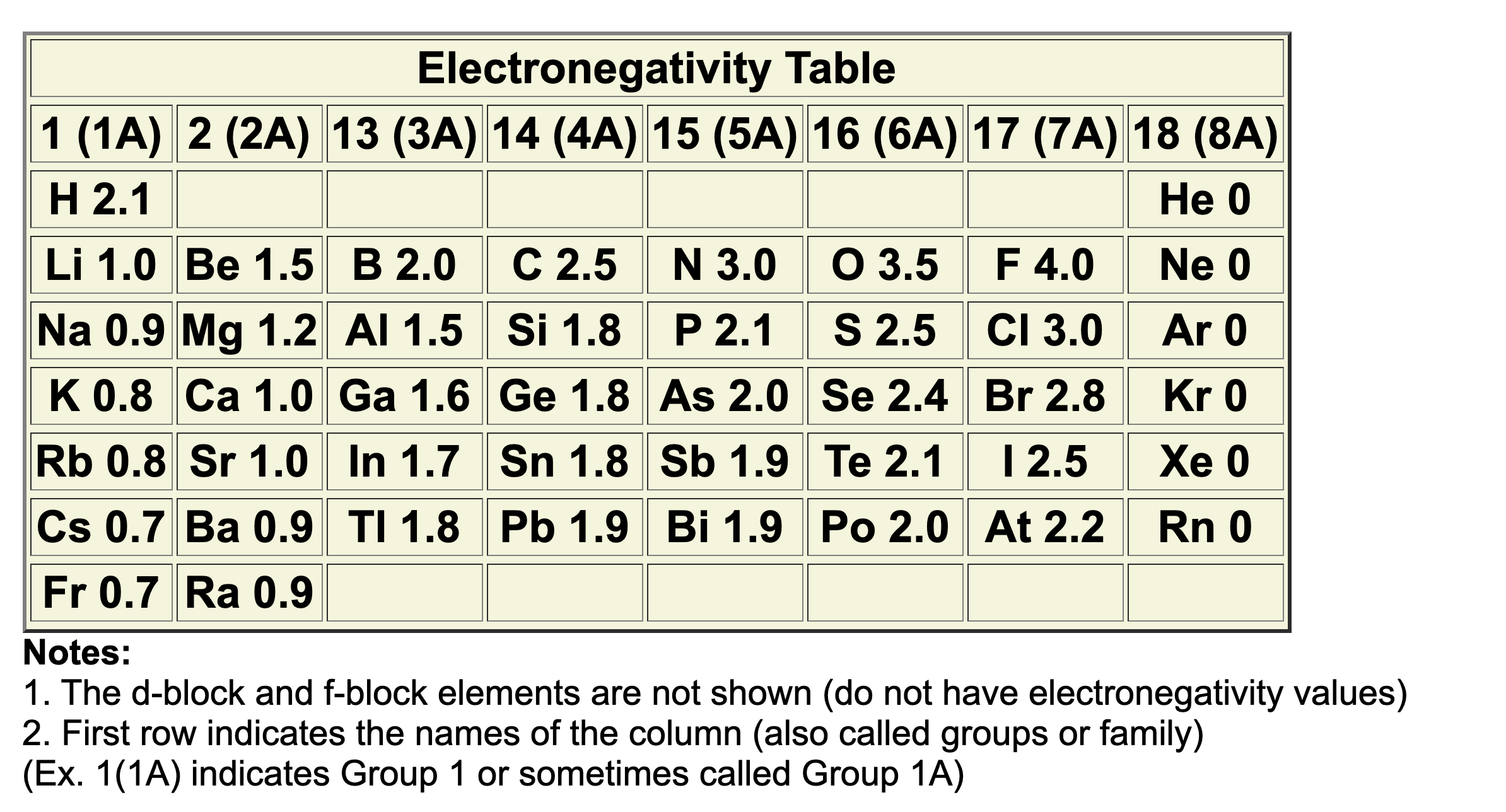